Laboratorio di progettazione tecnologica dell’architettura_aa.2024-25
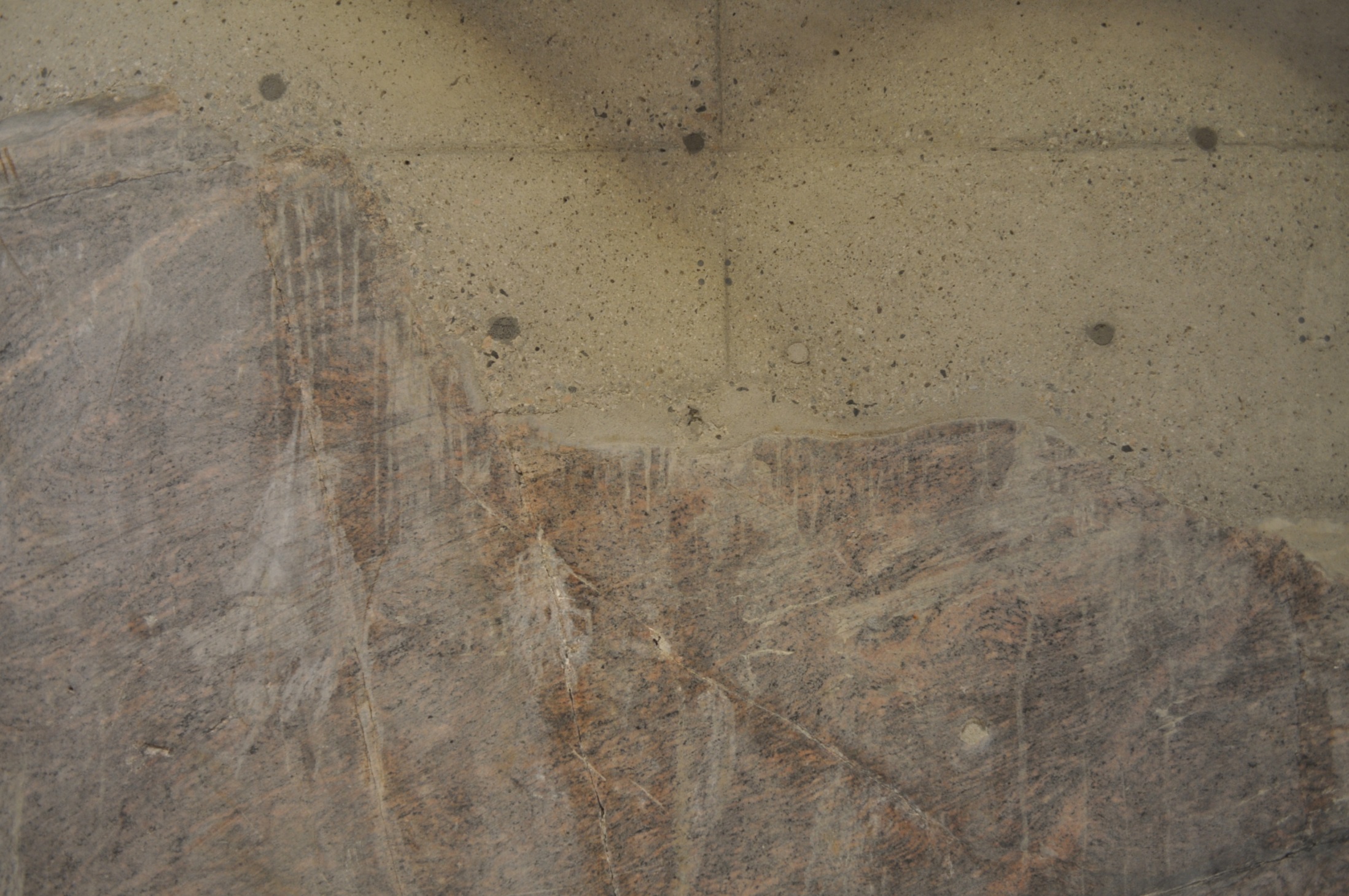 MATERIALI LAPIDEI
Laboratorio di progettazione tecnologica dell’architettura_aa.2024-25
ROCCIA
Aggregato di minerali facente parte della crosta terrestre che, in campioni al di fuori della sua sede naturale, è dotato di elevata coesione anche dopo prolungato contatto con acqua
SUOLO
Prodotto dell'alterazione dello strato superficiale, costituito da rocce o terreni, ad opera del clima e di fattori biologici (vegetazione, microflora, fauna e uomo)
[def]
Lapideo naturale o roccia
massa allo stato solido costituita da un aggregato di uno o più minerali,  che rappresenta il risultato di equilibrio di un processo genetico che si ripete in modo regolare e che si sviluppa a grande scala
Laboratorio di progettazione tecnologica dell’architettura_aa.2024-25
ELEMENTI CHE CARETTIZZANO LE ROCCE
COMPOSIZIONE MINERALOGICA

ROCCE SEMPLICI -   formate da un solo minerale (calcite, salgemma, calcari)
ROCCE COMPOSTE -   formate da più minerali (granito, conglomerati)
STRUTTURA 
olocristallina, vetrosa o porfirica 
determinata dalla forma dei singoli minerali, dalle loro dimensioni, dal modo di aggregarsi e dalle reciproche relazioni
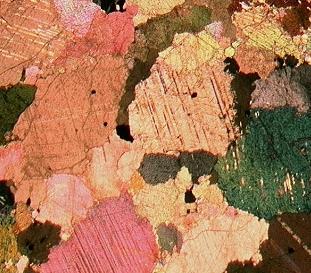 TESSITURA
disposizione e orientamento dei componenti nello spazio (insieme delle caratteristiche di una roccia a scala geologica)
Laboratorio di progettazione tecnologica dell’architettura_aa.2024-25
CLASSIFICAZIONE DELLE ROCCE_petrografica
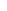 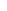 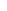 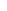 Laboratorio di progettazione tecnologica dell’architettura_aa.2024-25
CLASSIFICAZIONE DELLE ROCCE_petrografica
MAGMATICHE
Oigine: cristallizzazione di magmi, in profondità 
effusive -  i magmi arrivano in superficie e fuoriescono (lave, tufi vulcanici)
intrusive -  i magmi rimangono in profondità.
(granito, diorite, gabbro, sienite; porfido, andesite, basalto, trachite)
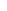 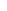 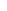 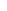 METAMORFICHE
Origine: rocce eruttive o sedimentarie, per l’aumento di temperatura e pressione  avvenute a grandi profondità nella crosta terrestre
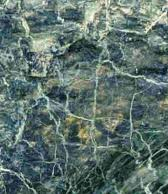 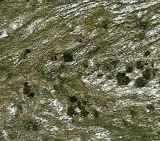 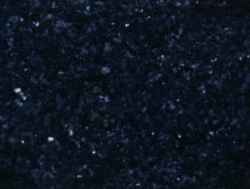 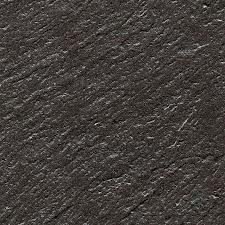 Laboratorio di progettazione tecnologica dell’architettura_aa.2024-25
CLASSIFICAZIONE DELLE ROCCE_petrografica
SEDIMENTARIE
a prevalente struttura stratificata 
Origine: deposizione di sedimenti, accumulo di bacini marini o continentali di frammenti di rocce preesistenti, precipitazione di sali minerali sciolti in acqua, attività di essere viventi 

clastiche: da rocce eruttive, sedimentarie e metamorfiche
piroclastiche: da materiali vulcanici, cementati o meno 
di origine chimica: dal deposito di sostanze sciolte in acque marine o continentali, per evaporazione o modificazione fisico-chimiche dell’acqua
di origine organica: da resti di animali e vegetali
(conglomerato, arenaria, argilla, tufo; calcare, dolomia, travertino)
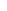 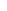 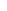 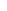 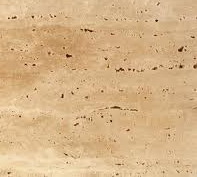 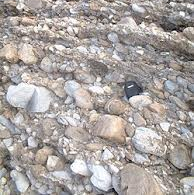 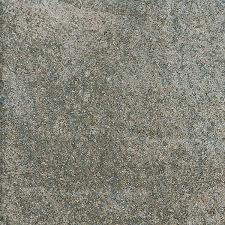 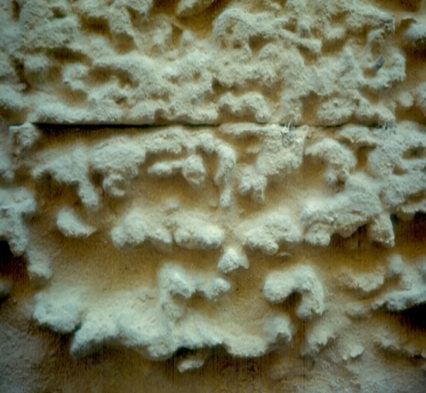 Laboratorio di progettazione tecnologica dell’architettura_aa.2024-25
CLASSIFICAZIONE DELLE ROCCE_commerciale
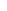 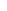 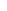 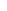 MARMO
rocce compatte di natura carbonatica, lucidabili
(marmo, calcescisto; calcare compatto)
GRANITO
rocce resistenti di natura silicatica, lucidabili
(granito, diorite, gabbro, sienite; porfido, andesite; gneiss, granulite)
TRAVERTINO
rocce ricche di cavità, compatte, lucidabili
(travertino)
PIETRA
rocce compatte o porose, non lucidabili(basalto, trachite; conglomerato, arenaria, argilla, tufo, calcare tenero, dolomia; fillade, micascisto, quarzite, serpentinite, anfibolite)
Laboratorio di progettazione tecnologica dell’architettura_aa.2024-25
CLASSIFICAZIONE DEI MATERIALI LAPIDEI_utilizzo
PIETRE DA COSTRUZIONE
dotate di elevata resistenza alla compressione e pertanto idonee ad assolvere funzioni portanti (colonne, architravi, blocchi per murature)


PIETRE ORNAMENTALI
suscettibili di lucidatura e di lavorazioni di finitura superficiale che esaltano colore e aspetto, rendendole adatte a impieghi in pavimenti, rivestimenti e in elementi decorativi (balaustre, cornici)
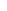 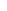 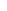 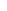 ROCCE FRANTUMATE
PIETRISCHI/PIETRISCHETTI -  per costruzioni stradali
AGGREGATI (inerti) -  sabbia e ghiaia per la preparazione delle malte e dei calcestruzzi
GRANULATI - per la produzione di elementi lapidei agglomerati e per l’esecuzione di pavimenti gettati in opera 
POLVERI DI MARMO -  per intonaci e altri impieghi
Laboratorio di progettazione tecnologica dell’architettura_aa.2024-25
PRINCIPALI PROPRIETA’ DELLE ROCCE
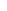 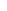 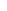 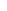 Proprietà fisiche
Porosità - misura del coefficiente di porosità (rapporto in centesimi tra volume dei pori e volume totale)
Massa di volume - massa di unità di volume della roccia completamente essiccata (kg/m³) – comprensivo quindi delle porosità
Capacità di imbibizione - è l’attitudine ad assorbire acqua
Resistenza al fuoco - misura la resistenza a sgretolarsi, calcinarsi o fondersi
Proprietà meccaniche
Resistenza alla compressione - resistenza opposta alle forze che tendono a romperla per schiacciamento. Requisito strutturale caratteristico
Resistenza alla trazione - la resistenza opposta alle forze che tendono a romperla per trazione. Trascurabile (1/20 – 1/50 Rc)
Resistenza alle flessione - varia in funzione della disposizione interna degli strati
Laboratorio di progettazione tecnologica dell’architettura_aa.2024-25
PRINCIPALI PROPRIETA’ DELLE ROCCE
Proprietà termiche e acustiche
Conducibilità termica - capacità di trasmettere il calore 
Coefficiente di dilatazione termica lineare - proprietà di aumentare il volume all’aumentare della temperatura
Capacità di assorbire e o riflettere un suono
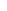 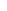 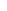 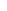 Altre proprietà
Lavorabilità – attitudine a lasciarsi lavorare in forme e dimensioni volute
Durezza - esprime la possibilità di tagliare e lavorare la roccia
Divisibilità - attitudine a essere divisa secondo particolari piani o giaciture del banco di provenienza 
Anisotropia – funzione della stratificazione dei banchi
Durevolezza - resistenza della roccia all’alterazione metereologica
Colore - dipende da pigmenti o minerali nella roccia e può essere monocromatica o policroma
Laboratorio di progettazione tecnologica dell’architettura_aa.2024-25
IMPIEGO DEI MATERIALI LAPIDEI E PRESTAZIONI
ATTITUDINE AD ESSERE LAVORATE
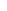 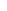 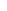 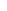 DUREZZA – Attitudine a resistere alle azioni meccaniche (scalfitura, incisione, abrasione, taglio, segagione) e all’usura
SCALA DI MOHS – metodo comparativo basato sulla scalfittura reciproca 

Classifica le rocce in 
Dure
Semidure
Tenere

0= talco	10= diamante
SEGABILITA’ – attitudine ad essere lavorate con la sega

Classifica le pietre in 
tenere – lavorabili con seghe dentate 
semidure – lavorabili con lame lisce e sabbie silicee
dure – lavorabili con lame lisce e sabbie quarzose o smeriglio
durissime -  segabili con carborundum o polveri diamantifere industriali
Laboratorio di progettazione tecnologica dell’architettura_aa.2024-25
IMPIEGO DEI MATERIALI LAPIDEI E PRESTAZIONI
COMPORTAMENTO DURANTE L’UTILIZZO
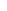 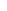 DUREVOLEZZA – Attitudine a durare nel tempo.
Per le pietre tenere è funzione della stagionatura
FATTORI INTRINSECI
composizione e struttura mineralogica trattamento superficiale

GELIVITA’
caratteristica ad essere soggetto a disgregazione per l’insorgenza di tensioni dovute al congelamento dell’acqua assorbita

COEFFICIENTE IMBIBIZIONE

POROSITA’
FATTORI ESTRINSECI
azione chimica e fisico-meccanica degli agenti atmosferici, inquinanti e naturali

alterazioni cromatiche, macchie, patine
erosione, alveolizzazione, pitting
disgregazione, esfoliazione, distacco, scagliatura
incrostazioni, efflorescenze, patina e/o colonizzazione biologica
Laboratorio di progettazione tecnologica dell’architettura_aa.2024-25
IMPIEGO DEI MATERIALI LAPIDEI E PRESTAZIONI
COMPORTAMENTO DURANTE L’IMPIEGO
ADERENZA CON LE MALTE – Azione che si esercita tra i materiali per effetto delle loro forze molecolari, quando siano messi a contatto in opportune condizioni
POROSITA’
RUVIDITA’
favoriscono la penetrazione delle malte
FATTORI CHIMICI
parti minerali delle pietre partecipano ai fenomeni di presa e indurimento del legante (affinità)
RESISTENZA ALL’USURA – Resistenza opposta al consumo delle parti superficiali
Influisce sulla possibilità di effettuare trattamenti superficiali
Laboratorio di progettazione tecnologica dell’architettura_aa.2024-25
LAVORAZIONI FUORI OPERA E TRATTAMENTI SUPERFICIALI

risultato di una o più operazioni condotte sulle superfici delle lastre con lo scopo di conferire diversi tipi di aspetto


	superficie liscia     		lucidatura – levigatura                
	superficie scabra   		fiammatura
					bocciardatura                            
					sabbiatura, spazzolatura
					rigatura, incisioni lineari
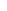 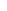 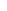 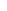 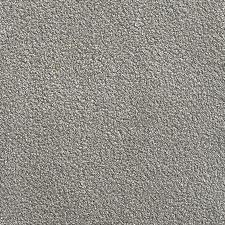 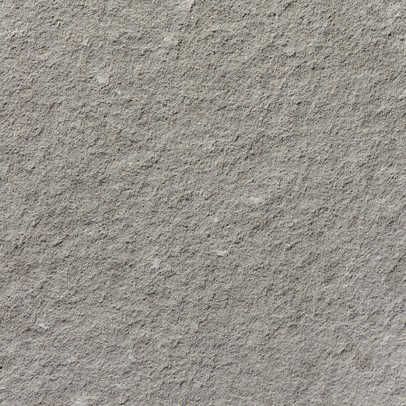 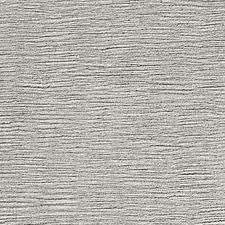 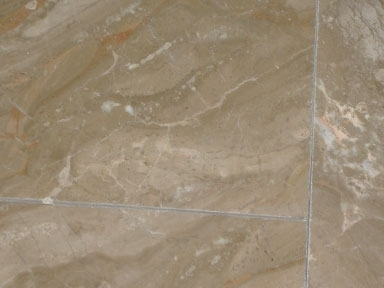 Laboratorio di progettazione tecnologica dell’architettura_aa.2024-25
PATOLOGIE RICORRENTI

DISGREGAZIONE/DISTACCHI 		gelività
AGGRESSIONE SALINA 			cristallizzazione salsedine
DILAVAMENTO				azione battente della pioggia
EROSIONE 				azione del vento e delle polveri
AGGRESSIONE ORGANICA 		azioni degli apparati radicali di 						muschi e licheni
AGGRESSIONE INQUINANTI 		piogge acide (gessificazione dei calcari)
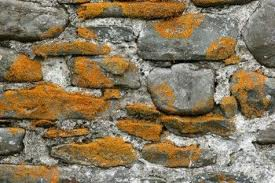 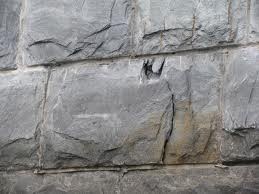 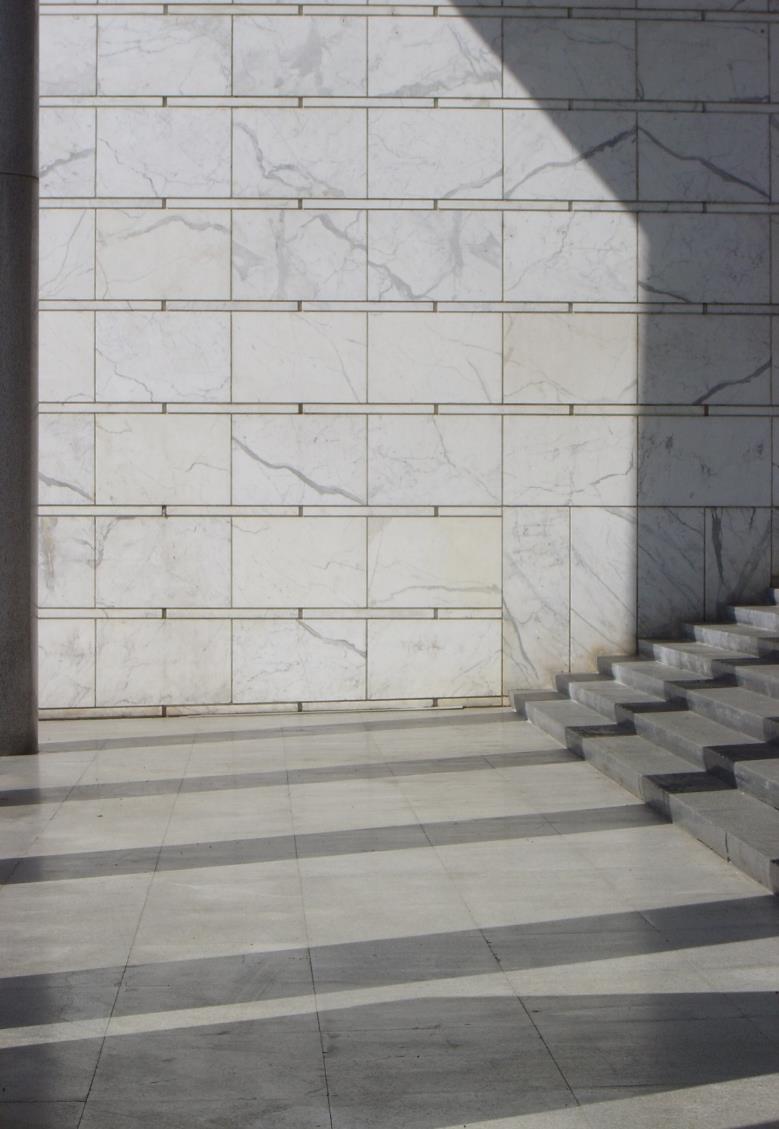 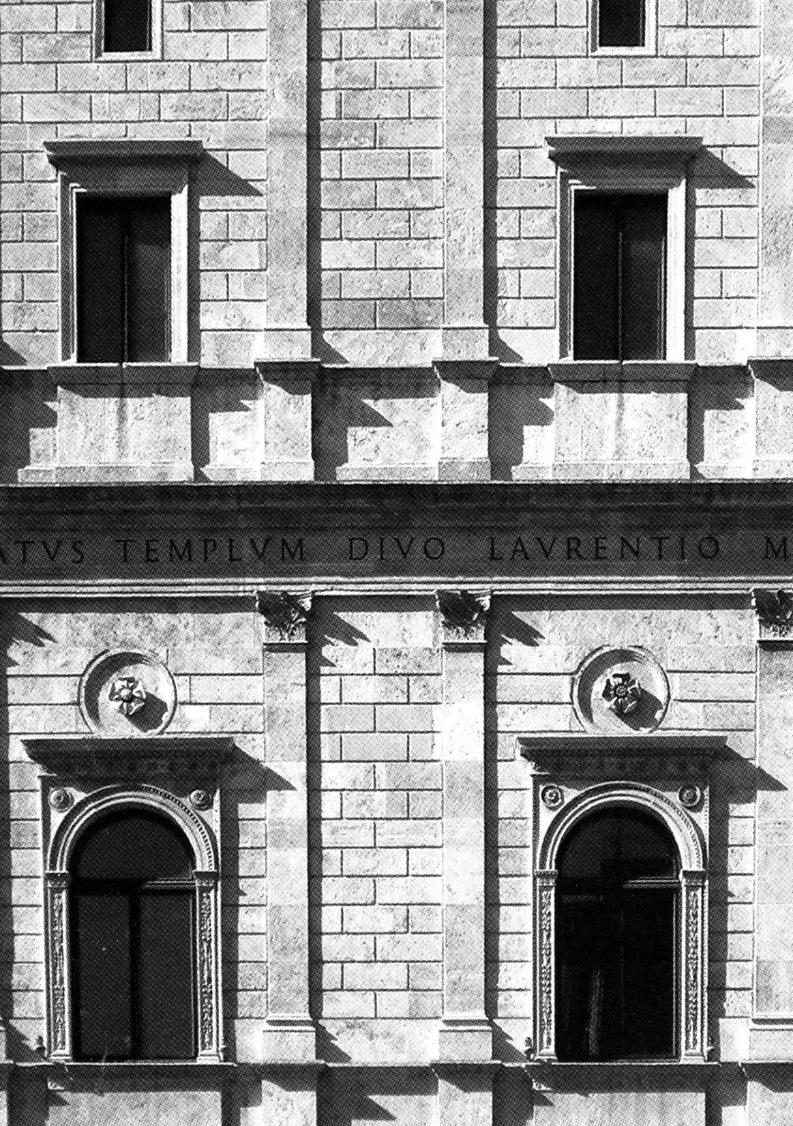 Laboratorio di progettazione tecnologica dell’architettura_aa.2024-25
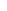 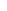 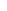 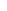 costa
angolo
angolo
spigolo
paramento
faccia
larghezza
BLOCCO
LASTRA
spessore
lunghezza
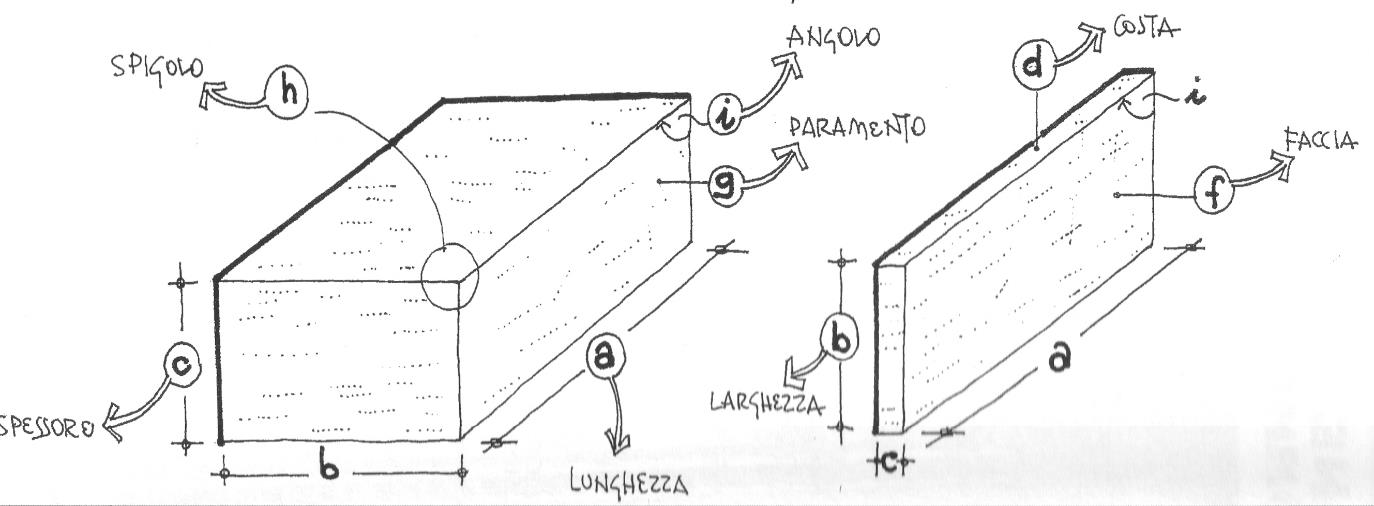 Blocchi per murature: arenarie compatte, tufi calcarei, tufi vulcanici 

a = 30-50 cm
b = 20-30 cm
c = 15-25cm
Lastre da rivestimento, pavimento e copertura: graniti, porfidi, basalti, arenarie, ardesie, gneiss Listelli. Marmette

a = 30-50 cm
b = 20-30 cm
c = 15-25cm
UNI 9379 – Terminologia e classificazione pavimenti e rivestimenti lapidei
Laboratorio di progettazione tecnologica dell’architettura_aa.2024-25
IMPIEGHI

BLOCCHI 	       REALIZZAZIONE OSSATURE MURARIE

MURI A SECCO, MURI LEGATI A MALTA
APPARECCHIATURE COSTRUTTIVE AD ARCO E VOLTE
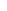 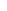 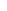 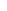 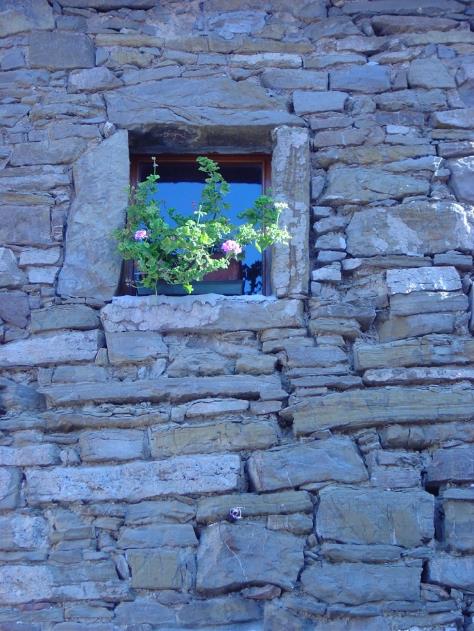 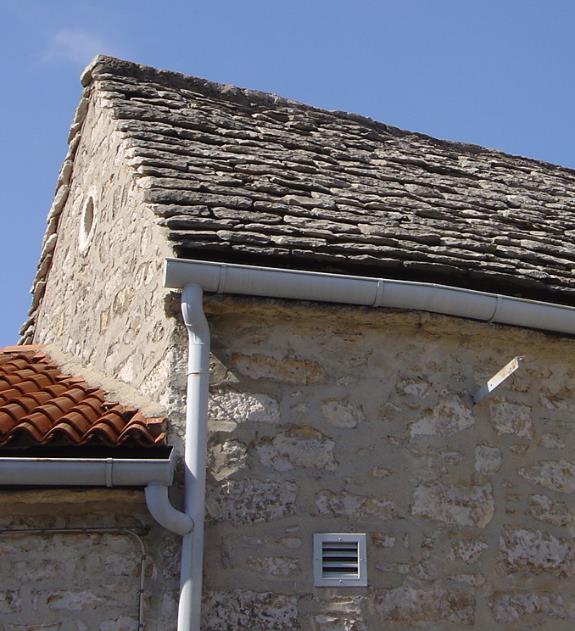 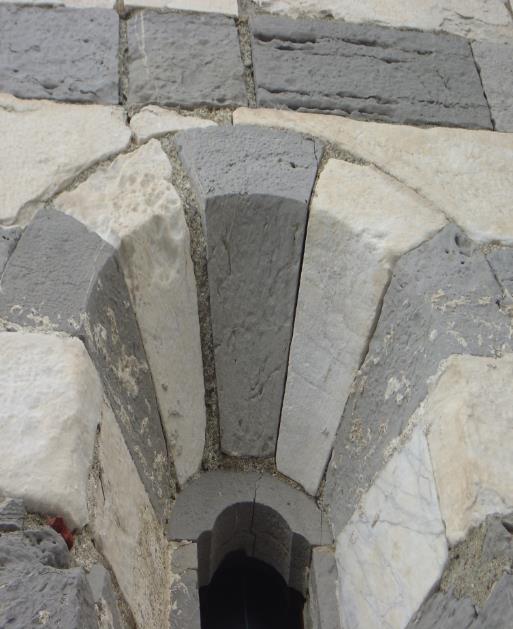 Laboratorio di progettazione tecnologica dell’architettura_aa.2024-25
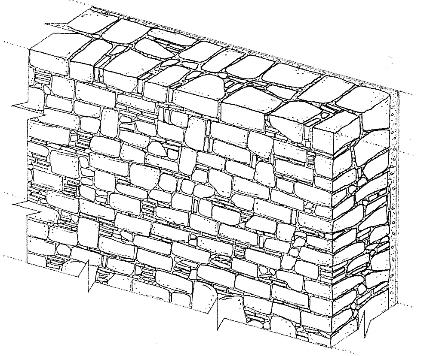 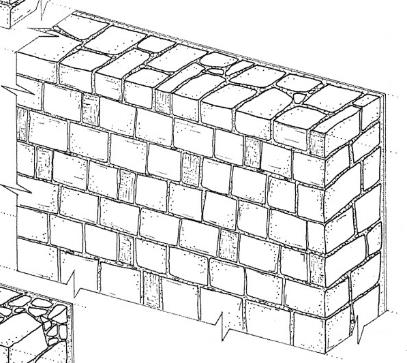 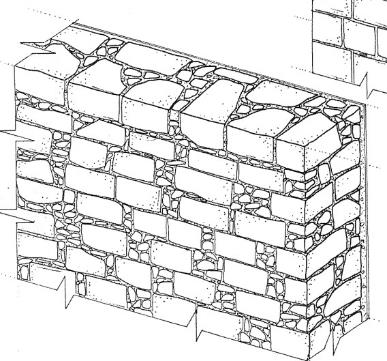 MURATURA  A CONCI REGOLARI
MURATURA  A CONCI SBOZZATI E INSERTI NEI VUOTI (mattoni o pietrame)
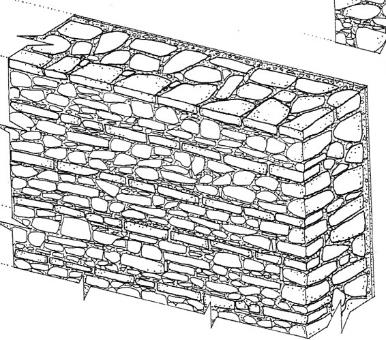 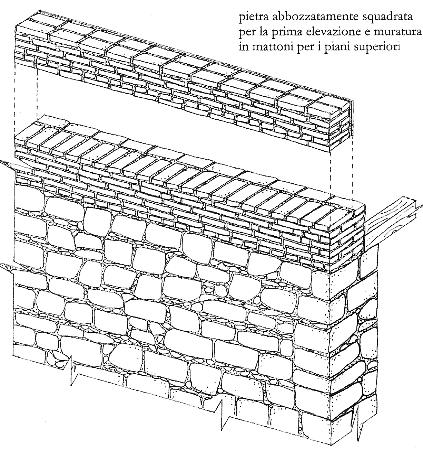 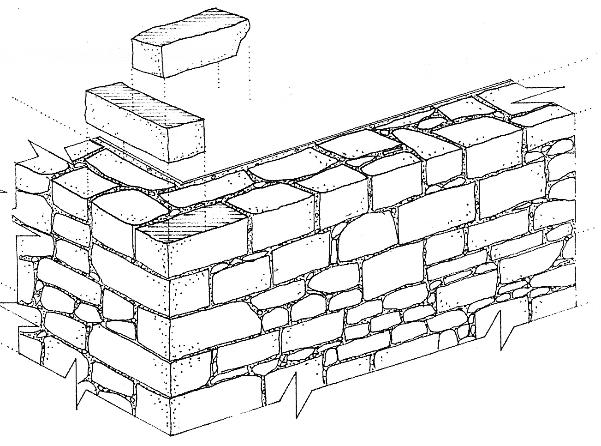 MURATURA  A CONCI SBOZZATI E LISTATA
SOLUZIONE D’ANGOLO
MURATURA IN PIETRA (primo livello ) e MATTONI (livelli superiori)
Laboratorio di progettazione tecnologica dell’architettura_aa.2024-25
IMPIEGHI

LASTRE			PARAMENTI DI RIVESTIMENTO
				PAVIMENTAZIONI
RIVESTIMENTI CON POSA IN OPERA A UMIDO

con imbottitura completa di malta (con o senza zanche)
Problematiche: distacco lastre per variazioni dimensionali, rottura per infiltrazione di acqua, macchie per reazioni chimiche di componenti 

con incollaggio a mastice o collante
Problematiche: scarso controllo dell’irregolarità del supporto
Vantaggi: possibilità di usare lastre di piccolo spessore, rapidità di costruzione, eliminazione dei dispositivi di ancoraggio
Laboratorio di progettazione tecnologica dell’architettura_aa.2024-25
IMPIEGHI

LASTRE		 PARAMENTI DI RIVESTIMENTO
RIVESTIMENTI CON POSA IN OPERA  A SECCO

con creazione di una discontinuità tra supporto e rivestimento che favorisce il controllo della  tolleranza di lavorazione e posa in opera attraverso l’uso di interfacce regolabili 

sistemi puntiformi
tasselli ad espansione, ancoranti chimici, staffe e zanche

sistemi lineari
a piastra, a spinotti, continui

a pannelli
a telaio metallico, a supporto in c.a. alleggerito, con lastre sottili o pannelli sandwich
Laboratorio di progettazione tecnologica dell’architettura_aa.2024-25
MB CALCESTRUZZO
impasto
+
+
miscela
AGGREGATI
LEGANTE
ACQUA
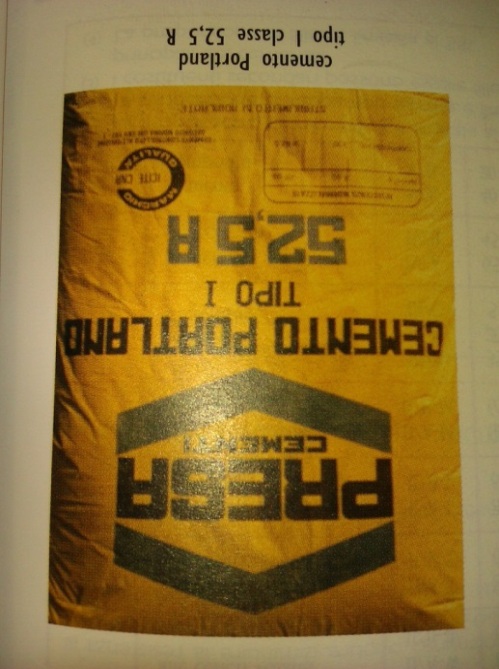 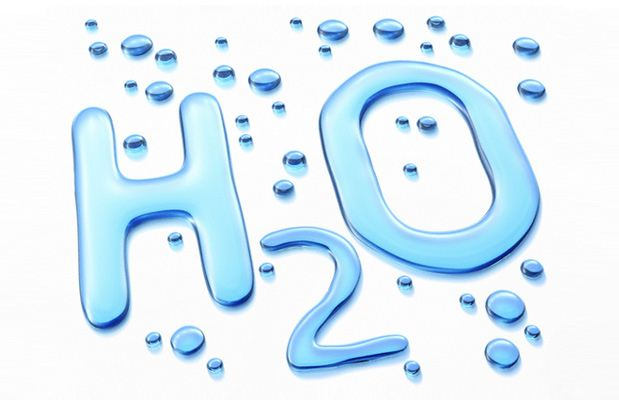 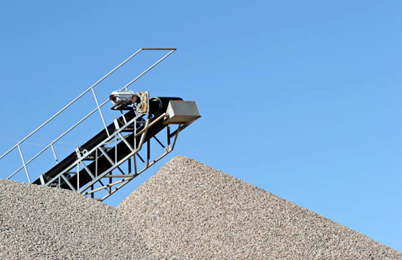 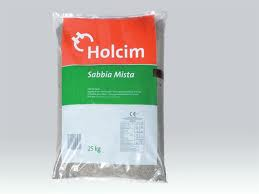 +
ADDITIVI
fluidificanti, superfluificanti, iperfluidificanti
ritardanti, acceleranti
aeranti, plastificanti
modificatori di viscosità, riduttori di ritiro
ALTRE SOSTANZE
minerali in polverefibre metalliche e polimeriche
Laboratorio di progettazione tecnologica dell’architettura_aa.2024-25
EPOCA 
ROMANA
LEGANTI IDRAULICI
POZZOLANA + CALCE
 durezza,  resistenza, aderenza
RIVOLUZIONE 
INDUSTRIALE
inizio XVIII sec. - studi sui leganti naturali e artificiali
1769 -  Parker brevetta un nuovo legante idraulico, il cemento romano ottenuto per cottura di calcari marnosi (argilla)
1824 -  Joseph Aspdin ottiene il CEMENTO PORTLAND attraverso la cottura di una miscela di calcare e argilla 
1844 -  Johnson migliora la composizione della miscela per CLINKER
XIX SECOLO
1860 – produzione industriale dei clinker, cementi d’altoforno, pozzolanici, alluminosi, soprasolfatati
Laboratorio di progettazione tecnologica dell’architettura_aa.2024-25
LEGANTI IDRAULICI
MATERIE PRIME
+
MATERIE PRIME AUSILIARIE
cenere di pirite, sabbia silicea, bauxite
calcare
argilla
macinazione del materiale crudo
cottura in forno (1450°C circa)
GESSO
CLINKER
+
ACQUA
CEMENTO IN POLVERE
+
Pasta di cemento
Laboratorio di progettazione tecnologica dell’architettura_aa.2024-25
AGGREGATI
Frammenti di rocce, provenienti dalle cave o dall’alveo dei fiumi
Sono  l’elemento PORTANTE del calcestruzzo (2/3 del volume)

AGGREGATI NATURALI 
provenienti dalla disgregazione di rocce calcaree o siliceesabbia   Ø max 4-5 mmghiaia (di origine alluvionale e di forma tondeggiante)
 
AGGREGATI MANIPOLATI 
ottenuti da frantumazione di rocce di cava
pietrisco (di forma irregolare) con granuli più grossi di 4-5 mm

LAVATI PRIMA DELL’USO
per eliminare impurità e le sostanze organiche eventualmente presenti
Laboratorio di progettazione tecnologica dell’architettura_aa.2024-25
AGGREGATI
caratteristica intrinseca
RESISTENZA MECCANICA
altre caratteristiche
NON GELIVITA’                  	ASSENZA IMPURITA’
Laboratorio di progettazione tecnologica dell’architettura_aa.2024-25
AGGREGATI LEGGERI
caratteristica intrinseca
BASSA RESISTENZA MECCANICA, ELEVATA POROSITA’, BASSO PESO (200-500 kg mc)
argilla espansa, pomice, perlite, vermiculite, polistirolo
USI NON STRUTTURALI E  IN AMBIENTE PROTETTO
(interni o protezione con impermeabilizzazione)
MASSETTI -  SOTTOFONDI - CALDANE
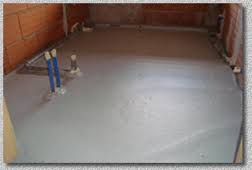 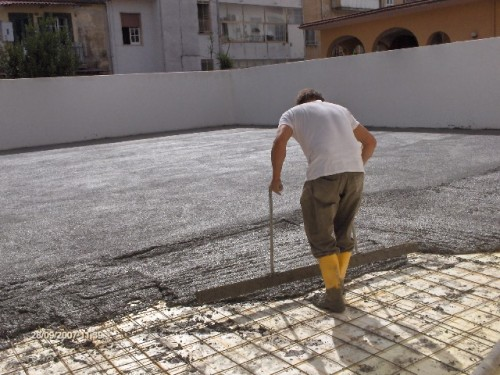 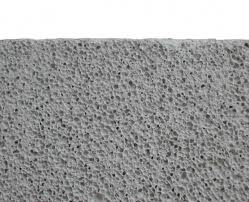 Laboratorio di progettazione tecnologica dell’architettura_aa.2024-25
ACQUA
IDRATARE IL LEGANTE – consentire lo sviluppo  delle reazioni
BAGNARE L’AGGREGATO – favorire l’aderenza con la pasta legante
PORTARE LA MASSA ALLA CONSISTENZA  VOLUTA – consentire il trasporto, getto e costipamento dell’impasto
carbonati – azione accelerante o ritardante sull’indurimento 
solfati -  azione disgregante, con conseguenze sulla resistenza
cloruri – azione corrosiva delle armature
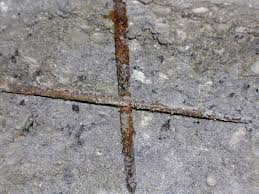 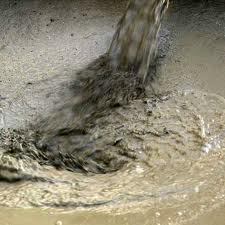 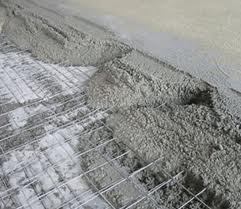 Laboratorio di progettazione tecnologica dell’architettura_aa.2024-25
ADDITIVI
Sostanze che vengono aggiunte all’impasto per migliorare le caratteristiche del calcestruzzo in fase di lavorazione ed esercizio
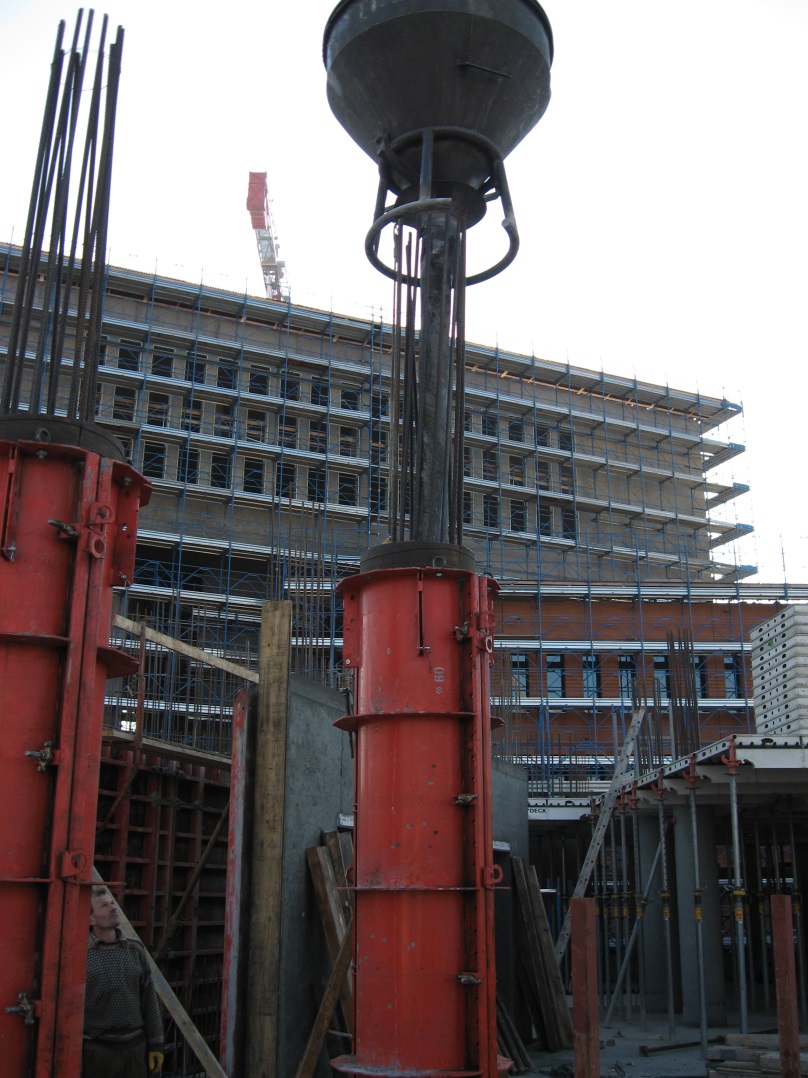 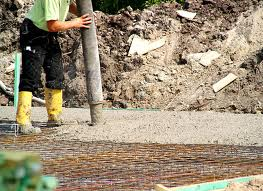 Laboratorio di progettazione tecnologica dell’architettura_aa.2024-25
IMPASTO_LAVORAZIONE
DISTRIBUZIONE GRANULOMETRICA
RAPPORTO A/C

DOSAGGIO CEMENTO
QUANTITA’ DI INERTI



PASTA LEGANTE
tipo di costruzione (spessore manufatti)
Ø max 1/5 spessore manufatto
Ø max 3/4 distanza ferri
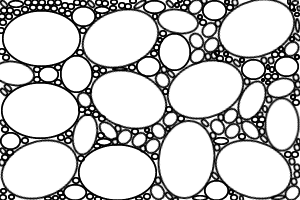 a/c tra 0,5 e 0,7
legante tra 150 kg e 350 Kg
LAVORABILITA’ 
PESO SPECIFICO
RESISTENZE MECCANICHE FINALI
CALCESTRUZZO MAGRO 200-300 kg/mc	CALCESTRUZZO GRASSO 350-500 kg/mc
Laboratorio di progettazione tecnologica dell’architettura_aa.2024-25
IMPASTO_IDRATAZIONE
cemento
acqua
+
GRANULO DI CEMENTO
300 KG
120 l
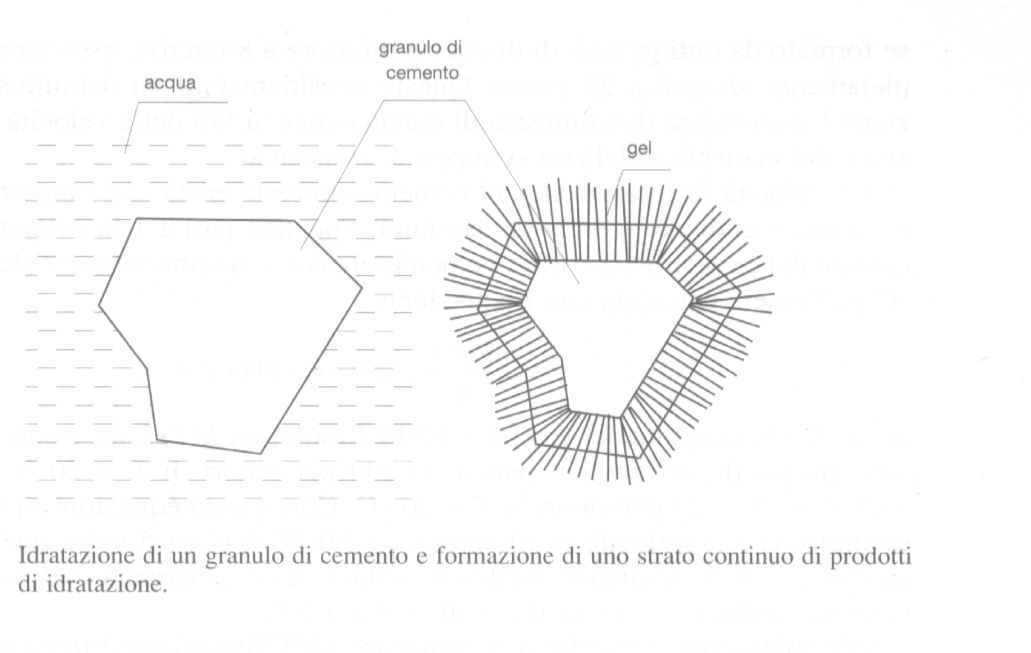 GEL
gelo di cemento
ACQUA
formazione di cristalli  (silicati e idrati di calcio) che collegano i granuli di cemento)
stagionatura
fase iniziale -  PRESA (o maturazione) 
Si considera terminata quando l’impasto non è più sufficientemente plastico da poter essere manipolato
fase finale – INDURIMENTO 
L’impasto, già rappreso, acquista resistenza meccanica
Laboratorio di progettazione tecnologica dell’architettura_aa.2024-25
IMPASTO_GETTO
COMPATTEZZA
Incide sulla DUREVOLEZZA  e sulla RESISTENZA MECCANICA
GRANULOMETRIA DEGLI INERTI
LAVORABILITA’
RAPPORTO A/C

CONSISTENZA  S1-S5                               Cono di Abrams
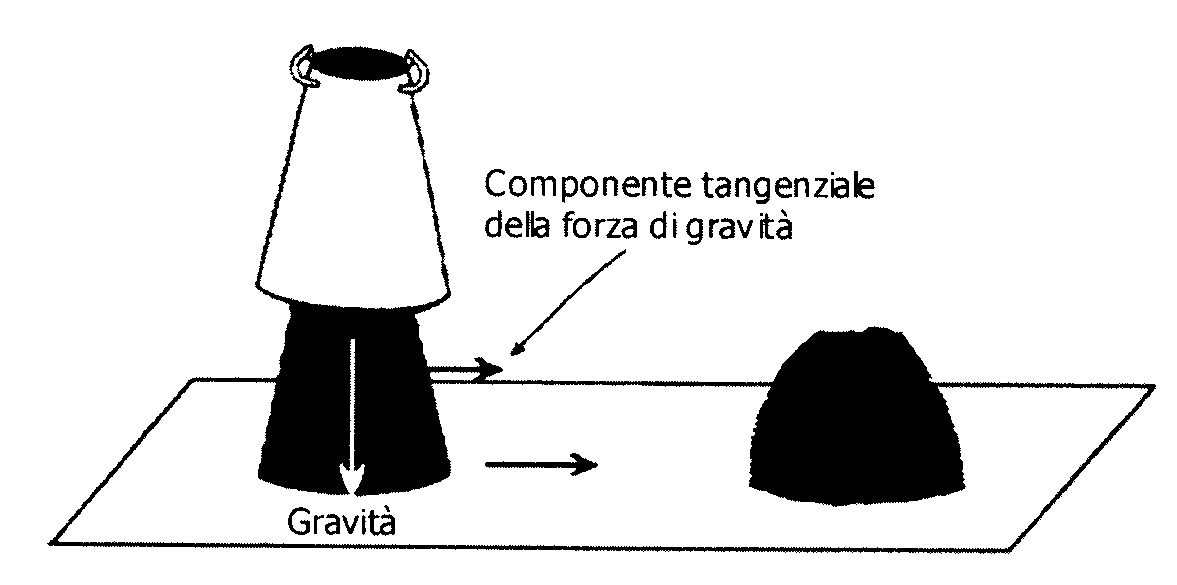 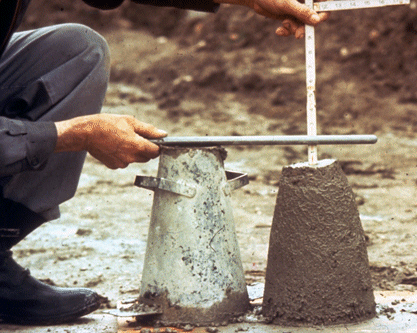 Laboratorio di progettazione tecnologica dell’architettura_aa.2024-25
PRESA
Temperatura 15°C – 25 °C
Ur  80%
RITIRO 
Diminuzione volumetrica connaturata alla fase di stagionatura
Elevate temperature
Impasto grasso
Diametro inerti
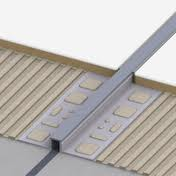 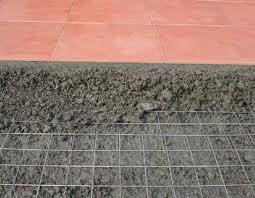 FESSURAZIONE
giunti di frazionamento
armatura
Laboratorio di progettazione tecnologica dell’architettura_aa.2024-25
INDURIMENTO
acquisizione resistenza meccanica di progetto
28gg
caratteristiche dell’aggregato
resistenza intrinseca del cemento
dosaggio cemento
rapporto a/c
grado di costipazione
grado di maturazione
temperatura
FLUAGE  - deformazione (plastica) lenta cui sono soggetti i materiali sottoposti a carichi costanti nel tempo. Esaurito dopo 3 anni circa.
RESISTENZA MECCANICA
Classificazione del cls avviene attraverso l’indicazione della RbK
RESISTENZA CARATTERISTICA
dedotta da prove a compressione a 28gg
resistenza a compressione al di sotto della quale si trova solo il 5% dei provini
Laboratorio di progettazione tecnologica dell’architettura_aa.2024-25
CALCESTRUZZO ARMATO
+
CALCESTRUZZO DI CEMENTO
ARMATURA IN ACCIAIO
barre – dritte, spezzoni, sagomati (staffe)
	            4mm-30mm fino a 12m
reti – legate, elettrosaldate

ferri ad aderenza migliorata

principale – a trazione
secondaria –  a taglio e torsione
complementare – collegamento, ripartizione
Mutua aderenza che impedisce lo scorrimento reciproco

Coefficienti di dilatazione termica molto prossimi 
    (per il calcestruzzo 0,000010/°C ,  per l’acciaio 0,000012/°C )
Laboratorio di progettazione tecnologica dell’architettura_aa.2024-25
TECNOLOGIA DI ESECUZIONE
CONCREZIONE
FUORI OPERA
IN OPERA
Costruzione delle casseforme per i getti
Preparazione e montaggio dell’armatura metallica
Confezionamento e trasporto in opera del cls
Getto nelle casseforme e costipamento del cls
Stagionatura del cls
Disarmo delle casseforme
Laboratorio di progettazione tecnologica dell’architettura_aa.2024-25
TECNOLOGIA DI ESECUZIONE
CONCREZIONE
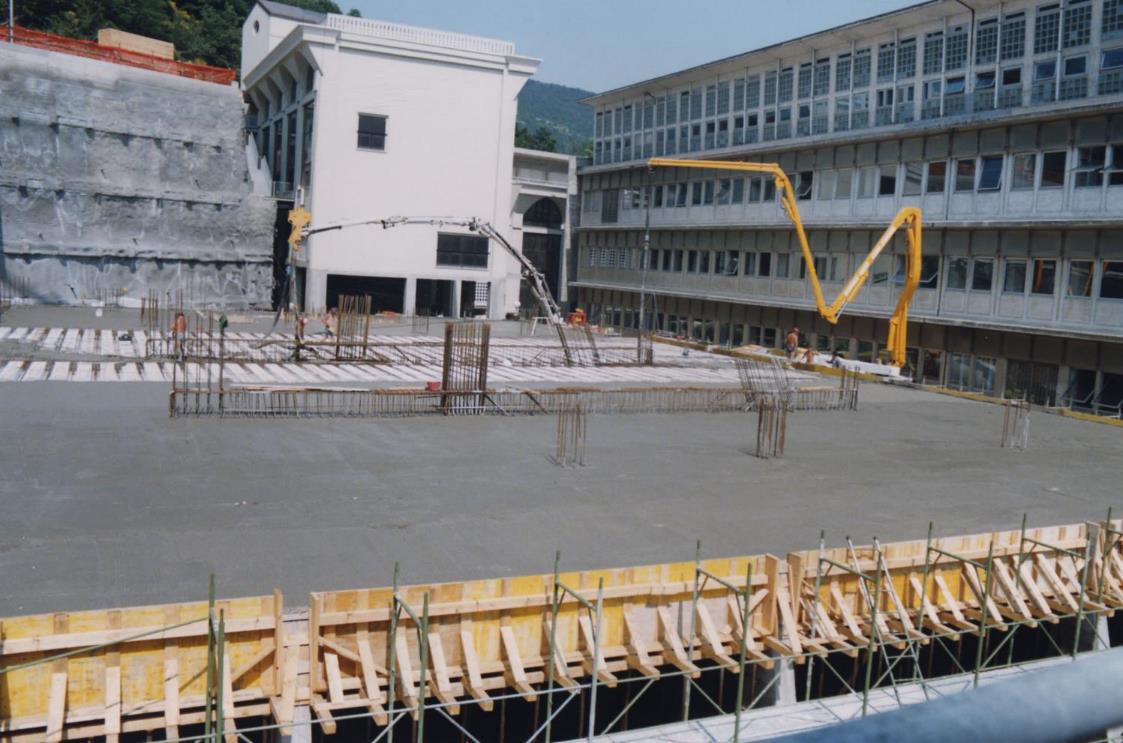 Laboratorio di progettazione tecnologica dell’architettura_aa.2024-25
TECNOLOGIA DI ESECUZIONE
CONCREZIONE
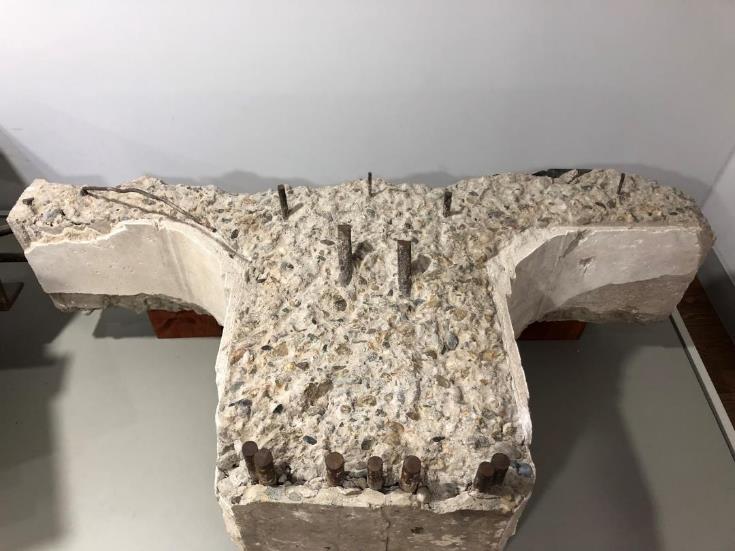 Laboratorio di progettazione tecnologica dell’architettura_aa.2024-25
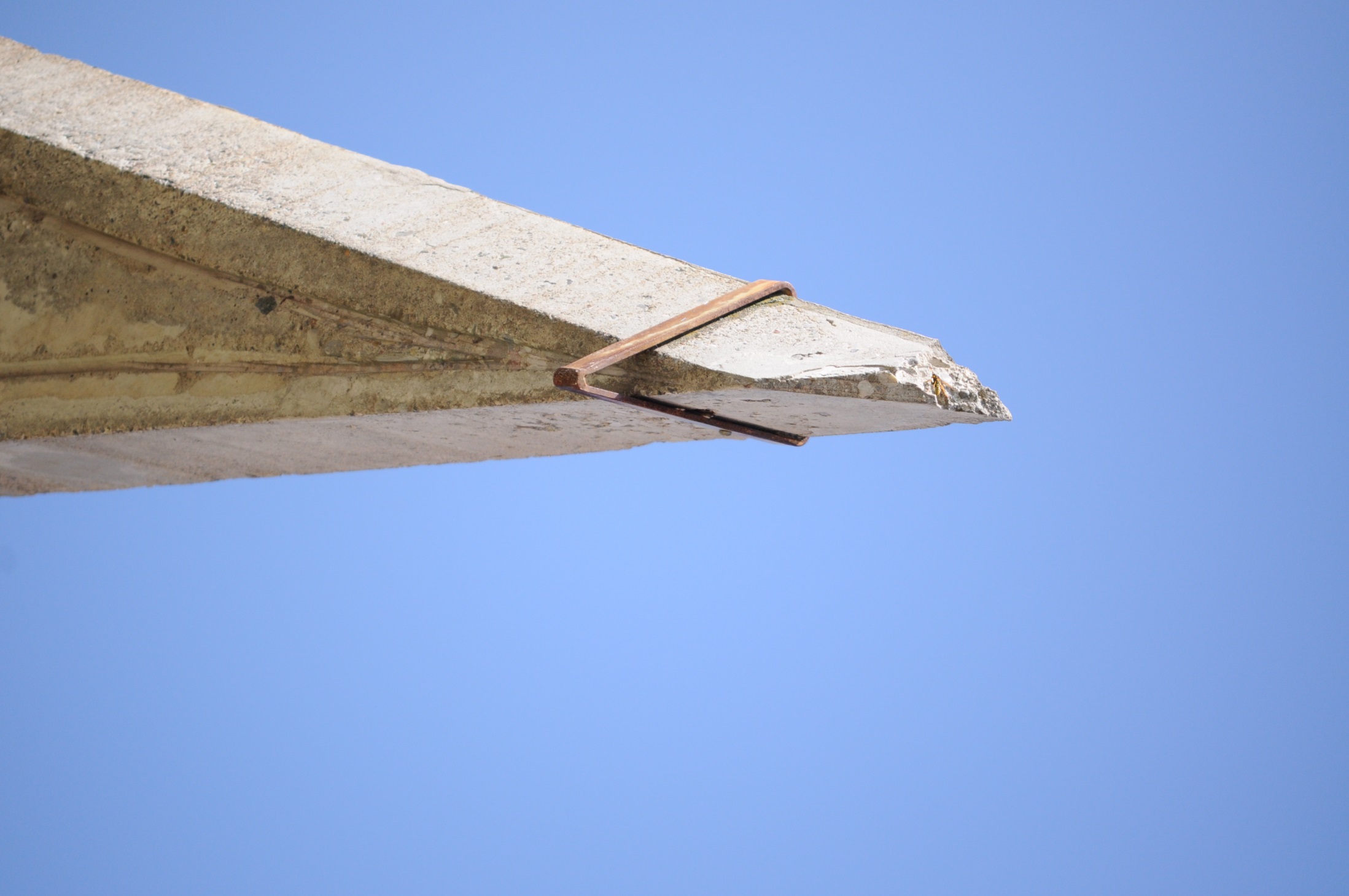 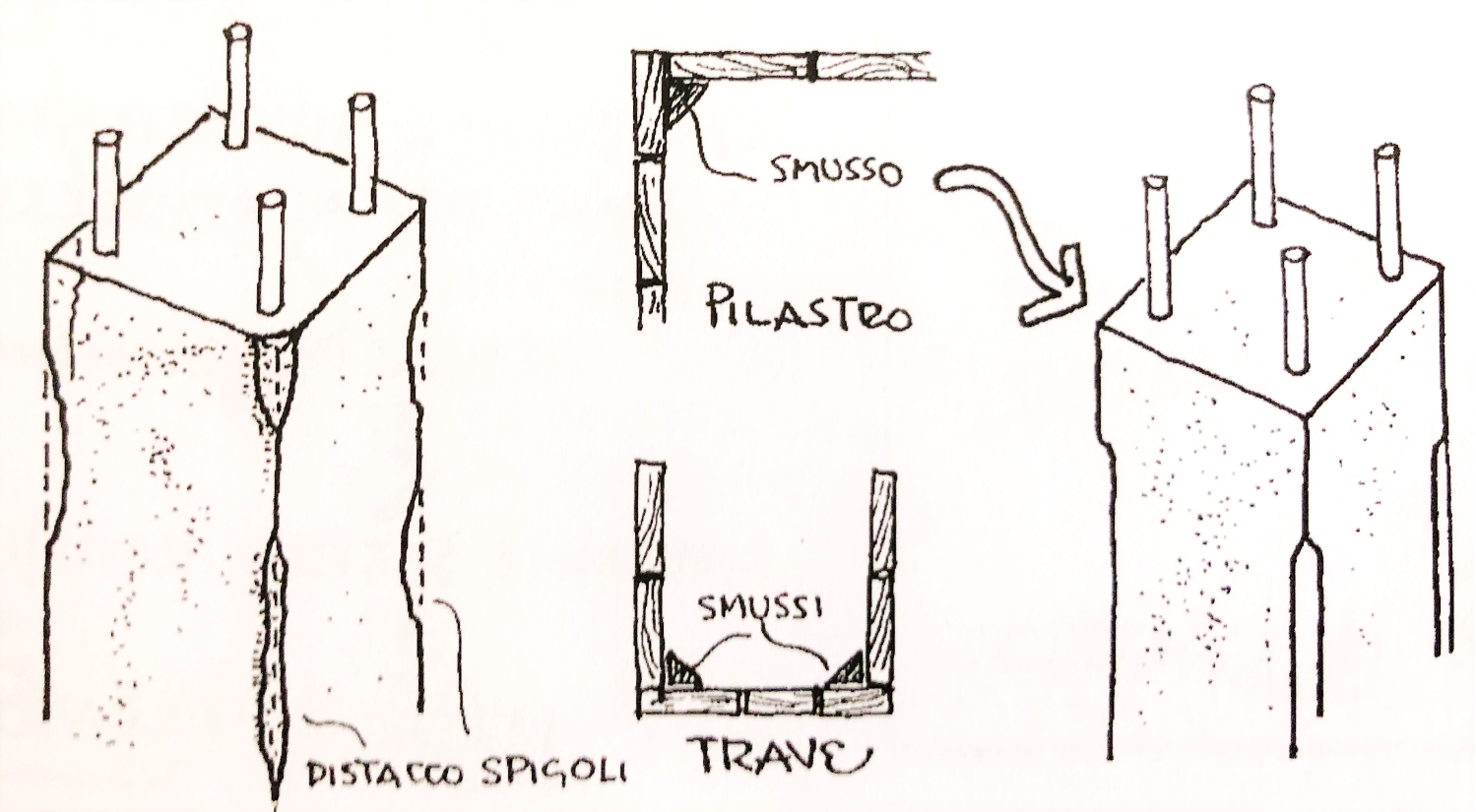 smusso
distacco